Поняття права інтелектуальної власності.
д.е.н., Й.М. Дорош
Зміст
Інформаційні джерела
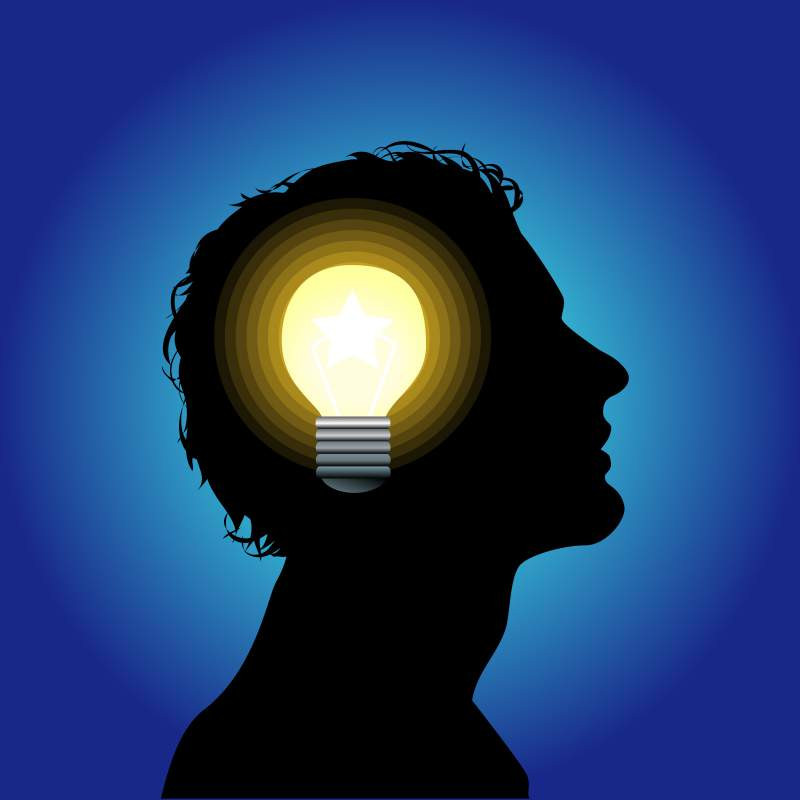 Об'єктами цієї власності є ідеї людини, що втілюються у матеріальних носіях, зокрема це:
Об'єктами цієї власності є ідеї людини, що втілюються у матеріальних носіях, зокрема це:
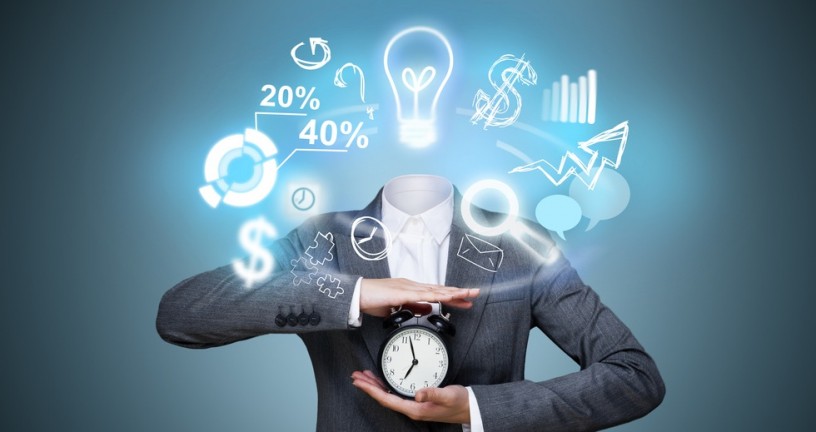 Суб'єктами та об'єктами права інтелектуальної власності є:
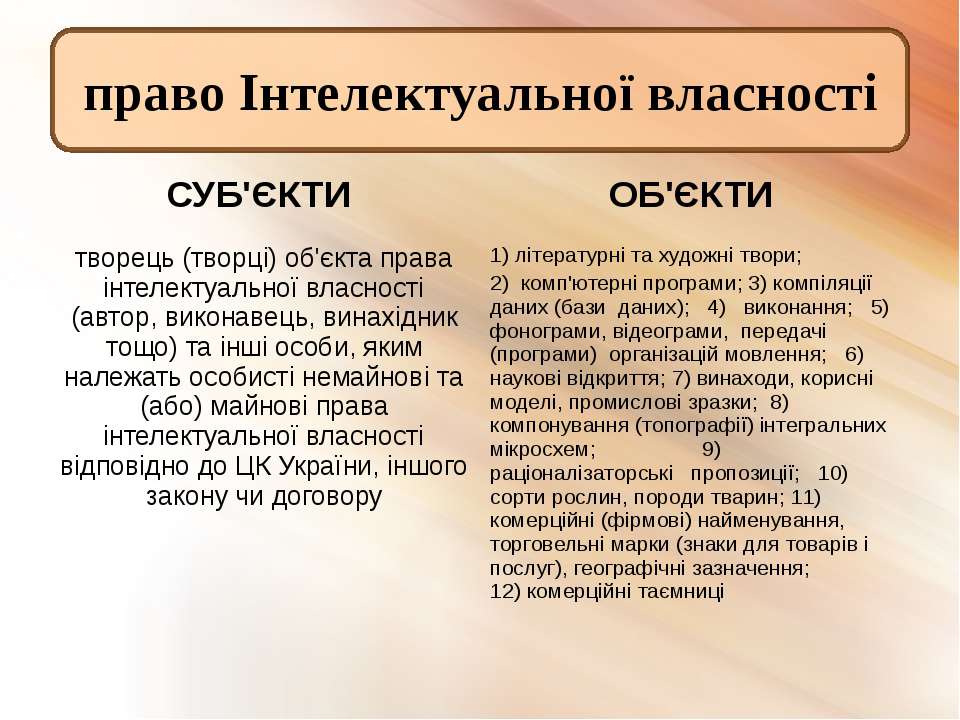 1.право на визнання людини творцем (автором, виконавцем, винахідником тощо) об'єкта права інтелектуальної власності;
2.право перешкоджати будь-якому посяганню на право інтелектуальної власності, здатному завдати шкоди честі чи репутації творця об'єкта права 
3.інтелектуальної власності;
Інші особисті немайнові права інтелектуальної власності, встановлені законом
1. особисті немайнові права інтелектуальної власності, які належать творцеві, не можуть відчужуватися (передаватися), крім випадків передбачених законом.
Розрізняють:
2. майнові права інтелектуальної власності, які можуть належати автору та іншим особам, можуть бути вкладом до статутного капіталу юридичної особи, предметом договору застави та інших зобов'язань, а також використовуватися в інших цивільних правовідносинах:
1. право на використання об'єкта права інтелектуальної власності;
2. виключне право дозволяти використання об'єкта права інтелектуальної власності;
3. виключне право перешкоджати неправомірному використанню об'єкта права інтелектуальної власності, в тому числі забороняти таке використання;

4. інші майнові права Інтелектуальної власності, встановлені законом.
Особисті немайнові права інтелектуальної власності є чинними, як правило, безстроково.
Майнові права є чинними протягом строків визначених законом. Так, строк чинності таких прав на твір спливає через 70 років.
Право інтелектуальної власності регулює право на літературний, художній та інший твір (авторське право). Твором є об'єкти авторського права без виконання будь-яких формальностей щодо них та незалежно від їх завершеності, призначення, цінності, а також способу чи форми їх вираження.
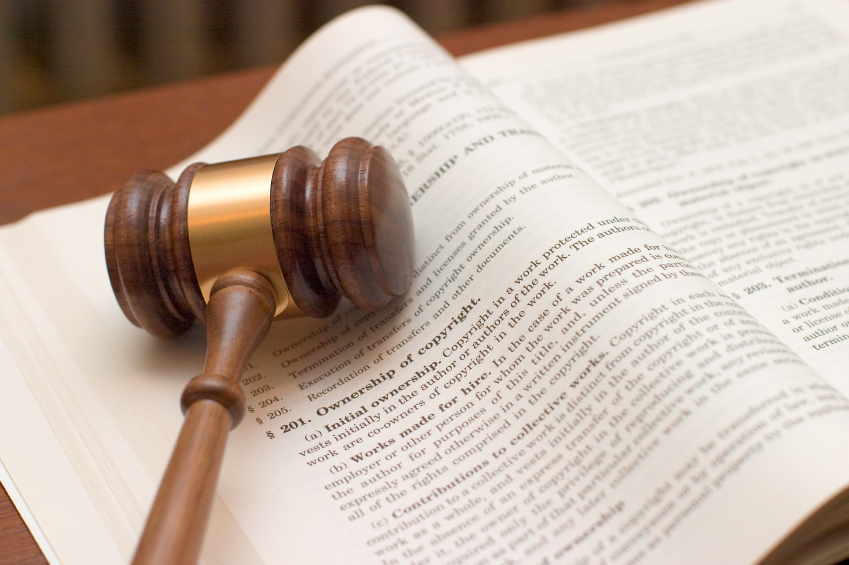 Авторське право закріплюється:
Не є об'єктами авторського права:
Право інтелектуальної власності також регулює суміжні права, об'єктами яких є:
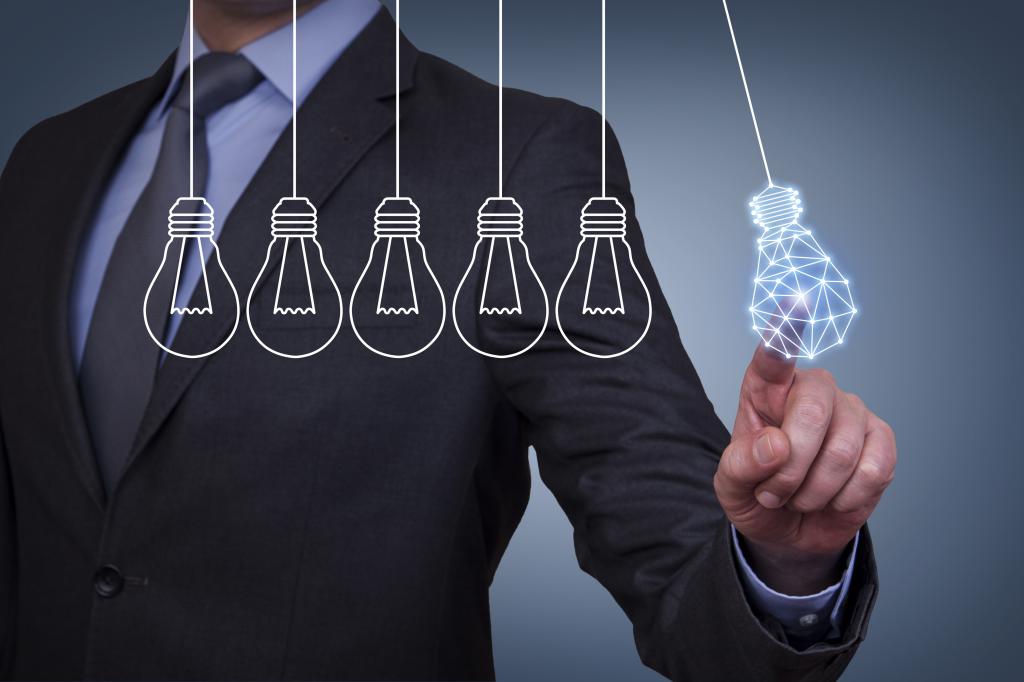 Право інтелектуальної власності на виконання виникає з моменту першого його здійснення, на фонограму чи відеограму – 
Особа, яка має суміжне право, для сповіщення про свої права може використовувати спеціальний знак, встановлений законом.
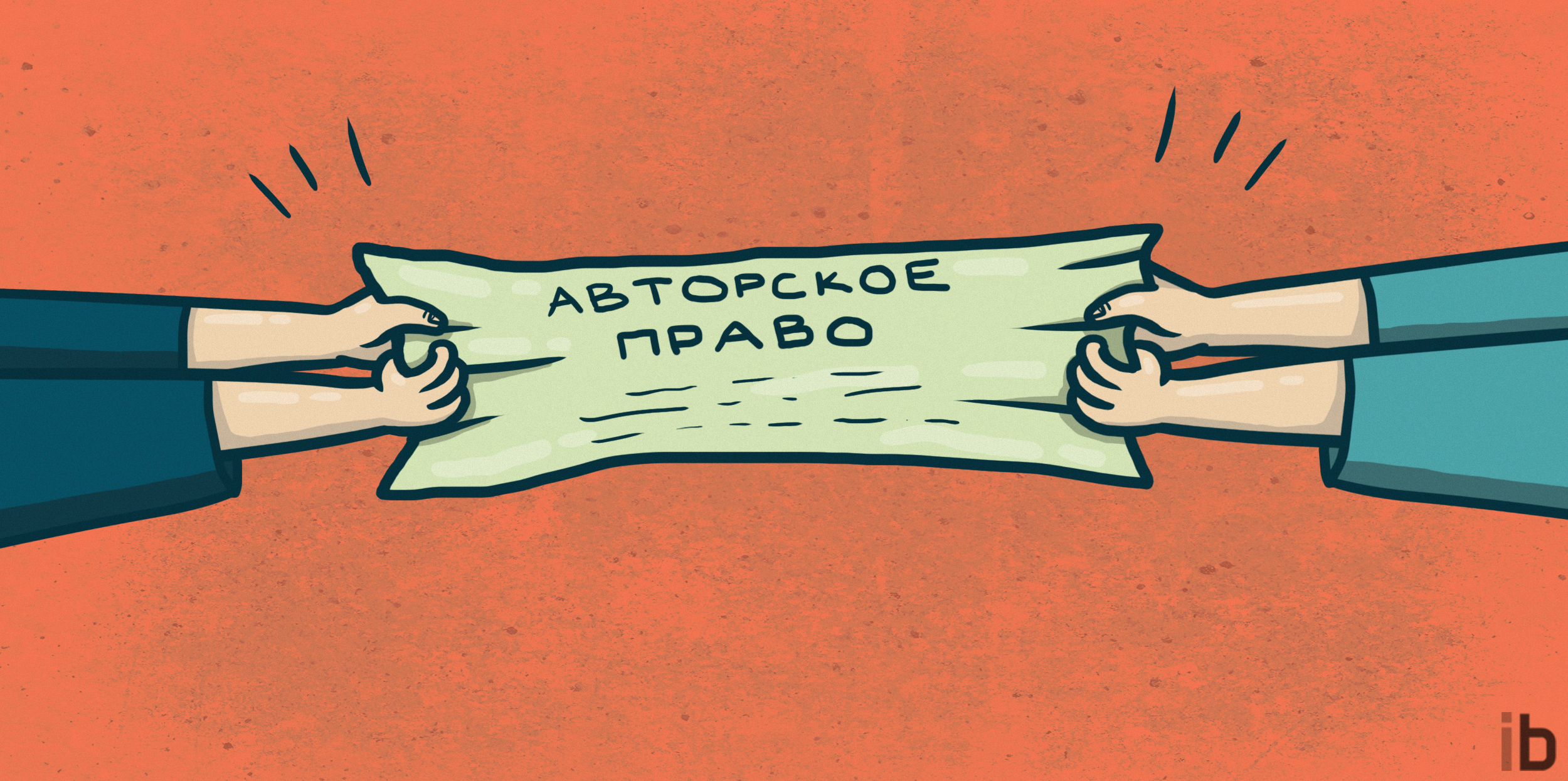 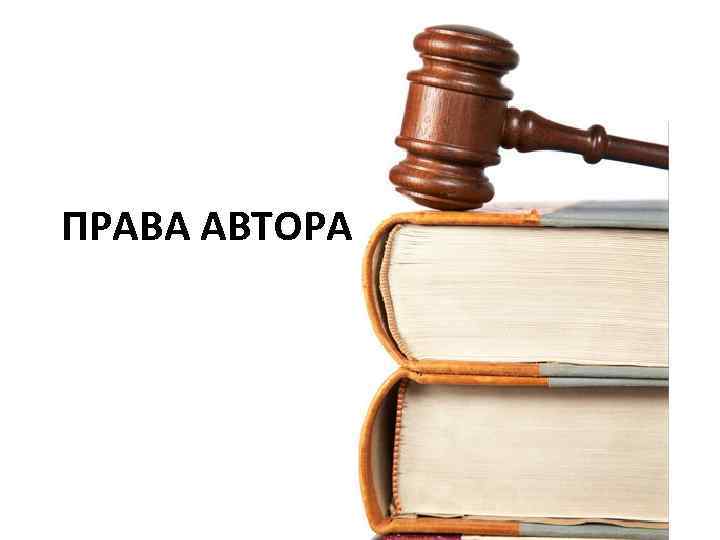 Відповідно до законодавства об’єктами інтелектуальної власності є :
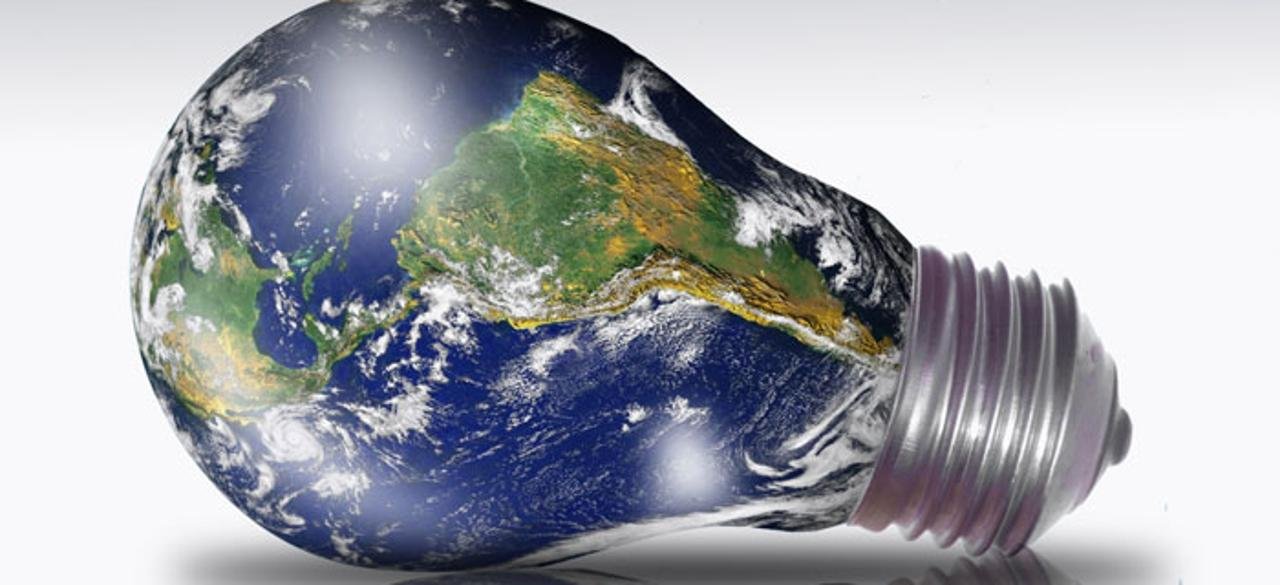 Право інтелектуальної власності на винахід, корисну модель
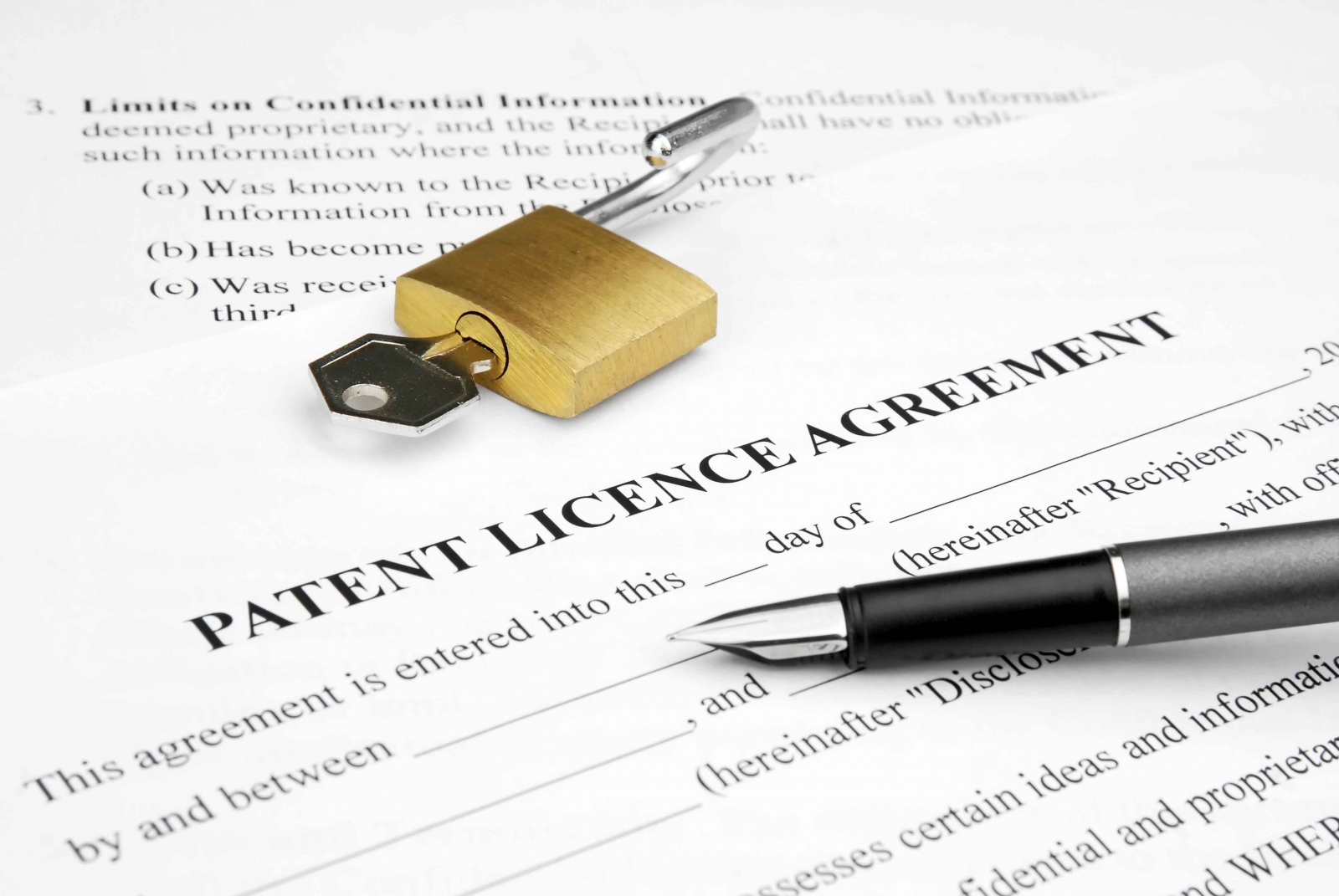 Патент – це охоронний документ, який засвідчує визнання заявленої пропозиції винаходом, корисною моделлю, авторство на них, пріоритет і право інтелектуальної власності на ці об’єкти.
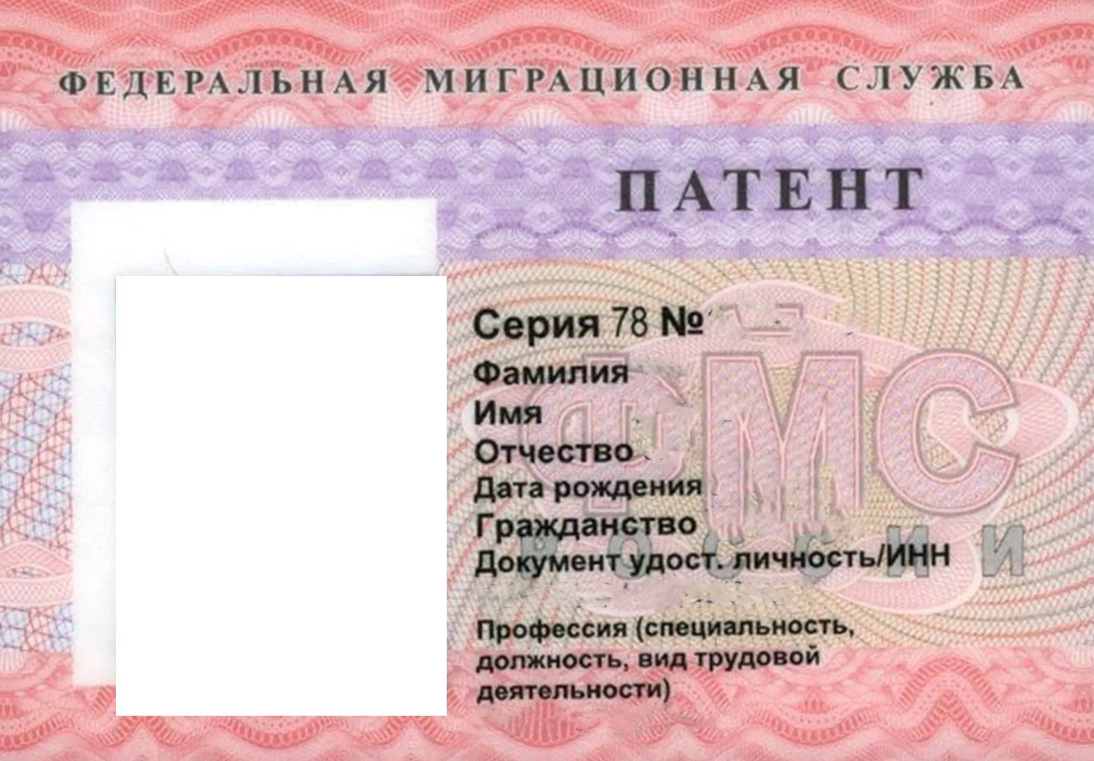 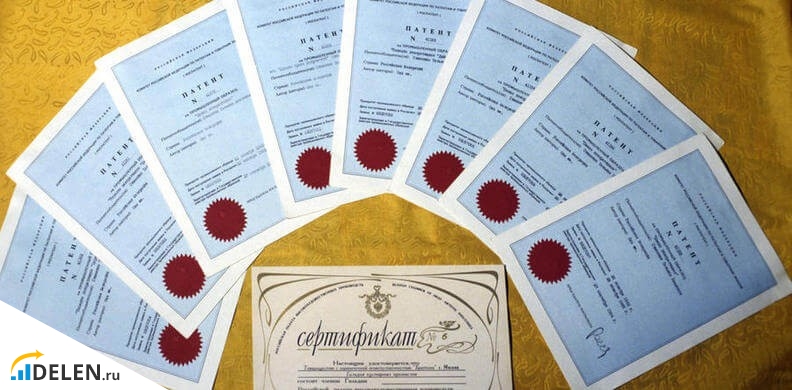 Україна є учасником найважливіших міжнародних договорів у сфері інтелектуальної власності, у тому числі:
Органи виконавчої влади, що наділені управлінськоюкомпетенцією у сфері інтелектуальної власності, поділяються на:
органи загальної компетенції.
органи спеціальної компетенції.
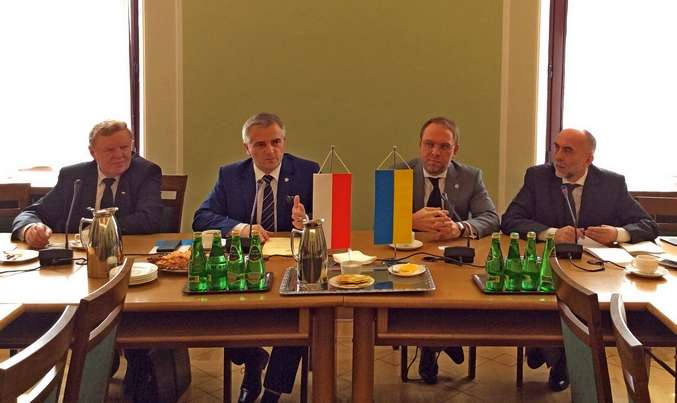 ДСІВ відповідно до покладених на неї завдань:
узагальнює практику застосування законодавства з питань, що належать до її компетенції, розробляє пропозиції щодо вдосконалення законодавчих актів, актів Президента України та Кабінету Міністрів України, нормативно-правових актів міністерств та в установленому порядку подає їх Міністрові економічного розвитку і торгівлі;
організовує в установленому порядку проведення експертизи заявок на об’єкти права інтелектуальної власності, видає патенти/свідоцтва на об’єкти права інтелектуальної власності;
визначає уповноважені заклади для проведення експертизи
заявок на об’єкти права інтелектуальної власності та доручає їм проведення такої експертизи;
здійснює державну реєстрацію об’єктів права інтелектуальної
власності, проводить реєстрацію договорів про передачу прав на об’єкти права інтелектуальної власності, що охороняються натериторії України, ліцензійних договорів;
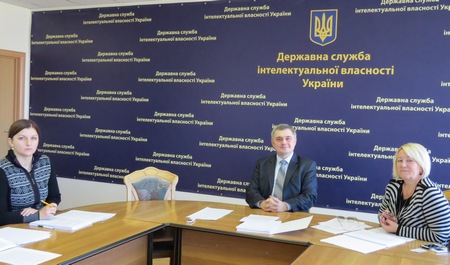 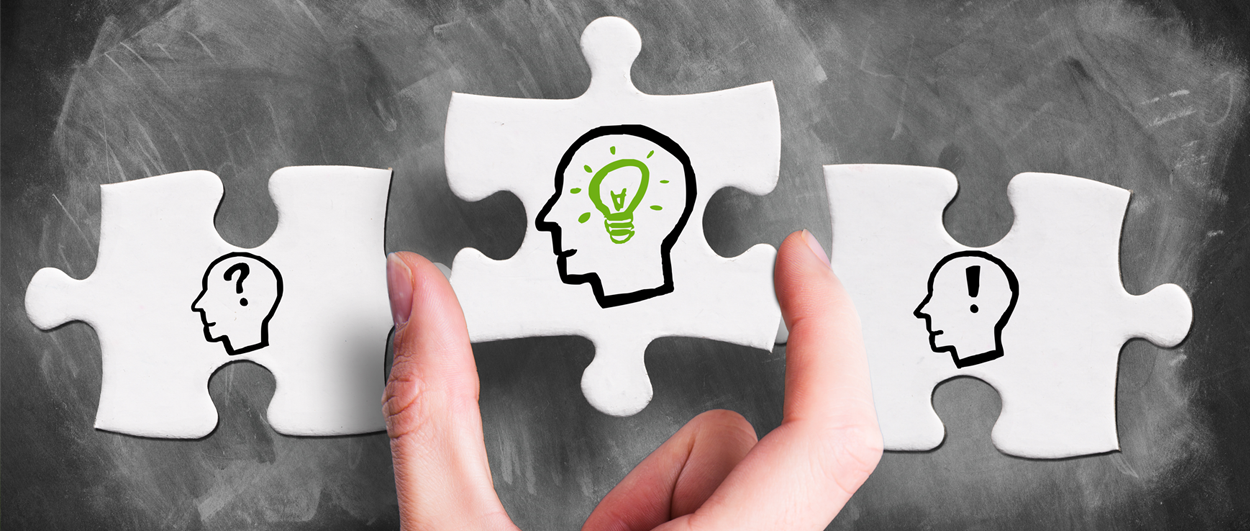 організовує інформаційну та видавничу діяльність у сфері
інтелектуальної власності;
веде державні реєстри об’єктів права інтелектуальної
власності;
здійснює міжнародне співробітництво у сфері інтелектуальної
власності і представляє інтереси України в зазначеній сфері у міжнародних організаціях відповідно до законодавства;
аналізує стан застосування і дотримання національного
законодавства і міжнародних договорів у сфері авторського права ісуміжних прав;
здійснює державний нагляд (контроль) за дотриманням
суб’єктами господарювання незалежно від форми власності вимог Законів України «Про авторське право і суміжні права», «Про розповсюдження примірників аудіовізуальних творів, фонограм,відеограм, комп’ютерних програм, баз даних» і «Про особливості державного регулювання діяльності суб’єктів господарювання,пов’язаної з виробництвом, експортом, імпортом дисків для лазернихсистем зчитування»;
Діяльність державних інспекторів з питань інтелектуальної власності за дотриманням законодавства у сфері охорони інтелектуальної власносі
Відповідно до Положення про Державну службу інтелектуальної
власності України, ДСІВ організовує проведення перевірок суб’єктів
господарювання на предмет дотримання законодавства у сфері
інтелектуальної власності. Державний нагляд (контроль) за
дотриманням суб’єктами господарювання вимог законодавства у
сфері інтелектуальної власності безпосередньо покладено на
державних інспекторів з питань інтелектуальної власності, правовий
статус яких визначається «Положенням про державного інспектора з питань інтелектуальної власності», затвердженого постановою
Кабінету Міністрів України від 17 травня 2002 р. № 674.
Висновок:
Дякую за увагу!!!